Древнейший город - Дербент
Выполнила: Азизова Индира Гайдарбековна
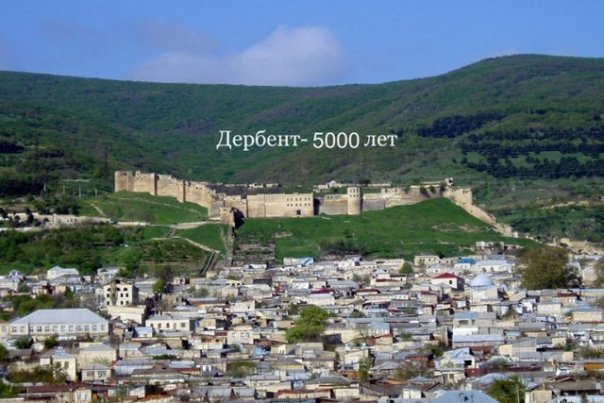 Самый древний город России – это Дербент. Он располагается на территории современного Дагестана.
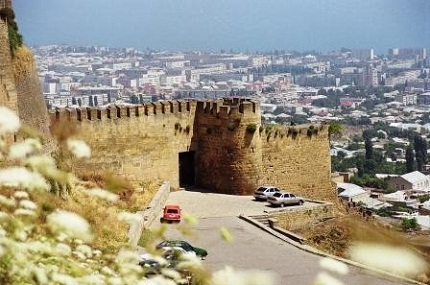 Древнее название этого города – Каспийские Ворота. Самые ранние упоминания о населенном пункте относятся к 6 веку до нашей эры. Автор такого «воспоминания» - древнегреческий географ по имени Милетский Гекатей.
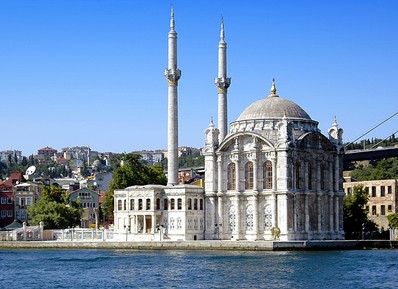 Когда то Дербент был одним из главных участков известного древнего Шелкового пути. Поэтому городом хотели владеть многие народы. За него было проведено множество кровопролитных боев и схваток. Сам город Дербент неоднократно был разрушен, подвергался штурму, упадкам. Но были у него и продолжительные периоды расцвета.
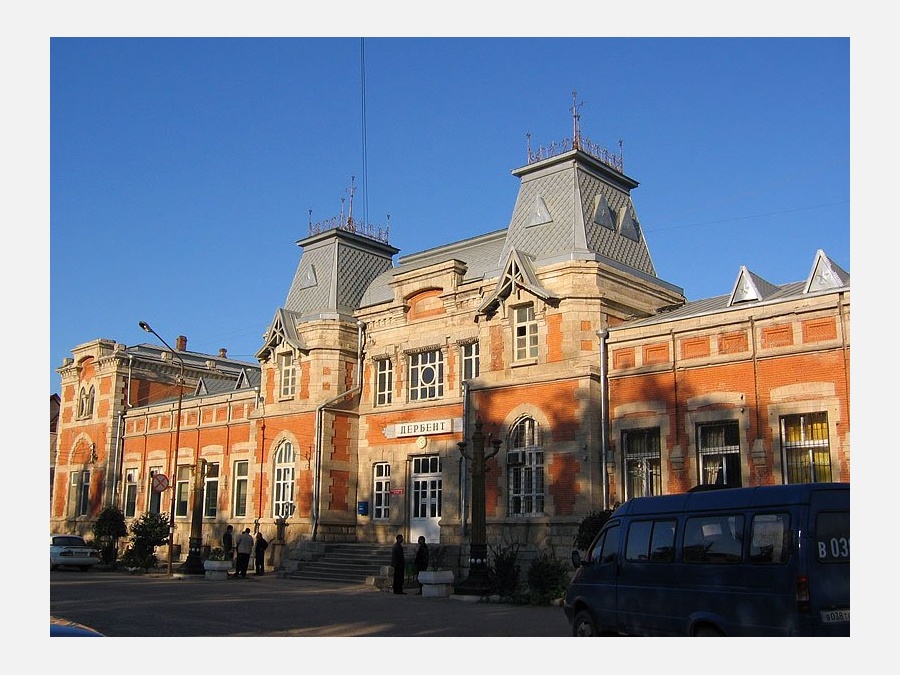 Самый старый город России сейчас наполнен огромнейшим количеством музеев. В Дербенте считается, что больше половины города – музей-заповедник, в котором целый комплекс каменных сооружений.
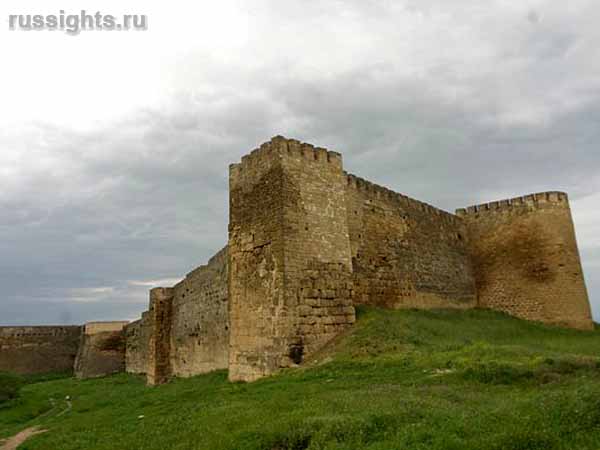 Многие постройки датируются шестым веком до нашей эры. В комплекс включена крепость под названием Нарын-Кала. Она раньше на протяжении многих веков служила оборонительным блок-постом
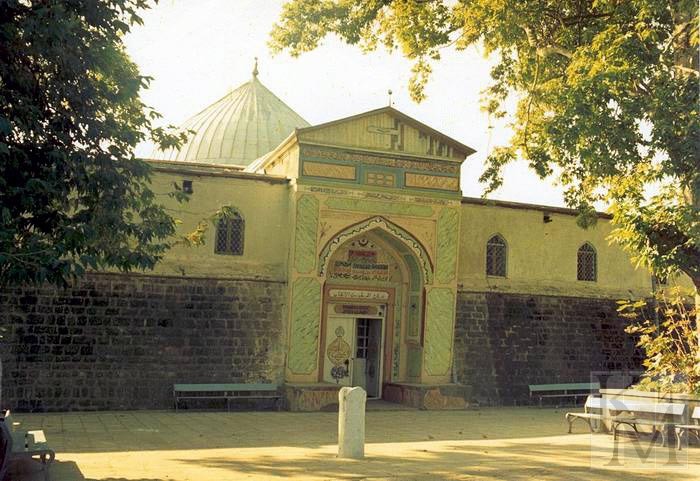 Особого внимания заслуживает мечеть, которая находится на территории комплекса. Она носит название мечеть-Джума. Ее построили еще в восьмом веке до нашей эры. Джума является древнейшей мечетью в России. Храм был перехвачен арабами, которые переделали его в мечеть. Но храм построили задолго до появления первых арабов в Дербенте.
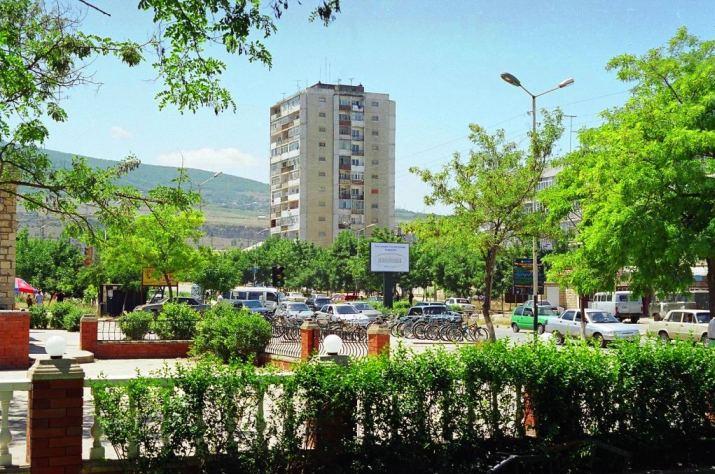 Сейчас Дербент старается не отстать от современных тенденций и организовывает туристические маршруты. Каждый год посмотреть на достопримечательности старейшего города России устремляются посмотреть тысячи туристов. Причем, на протяжении всего года.